Liturgie de l’Envoi -> chant d’envoi
1-2. Nous voulons voir Jésus élevé,     Comme un étendard sur ce pays,     Pour montrer à tous la vérité    Et le chemin vers le ciel.  (bis)
Nous voulons voir, Nous voulons voir, Nous voulons voir Jésus élevé.
Pont : Pas à pas allons de l'avant, Peu à peu gagnons du terrain. La prière est notre puissance,Les murailles s'écroulent à terre, A terre, à terre, à terre.
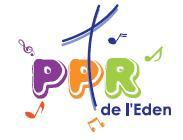